Pag 15-20
SERVIZIO SOCIALE
E CALAMITÀ NATURALIInterventi di servizio sociale
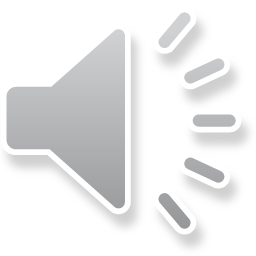 R. Calbucci, M. Deidda, M. De Santi, R.T. Di Rosa, A. Fiorentini, E.M. Giuliano, L. Gui, S.Mordeglia, S. Pelosio,F. Sartori, R. Ticchiati, A. Zannoni
EDIZIONI EISS
Nel passato, quando non era presente la protezione civile, il coinvolgimento di operatori esperti tra cui anche gli assistenti sociali, era immediato.
Le prime testimonianze di servizio sociale professionale impiegato
nell’ausilio delle popolazioni colpite da calamità: 
=> novembre 1953, alluvione del Polesine
=> ottobre 1963, disastro del Vajont
Alice Zaninotti
DISASTRI E CALAMITÀ NATURALI: LA PRESENZA DEGLI ASSISTENTI SOCIALI NELLE REGIONI DEL NORD-ITALIA DAL 1953
Michela De Santi*
Compiti dell'assistente sociale in situazioni di emergenza:
=> Censimento della popolazione colpita e emigrata, rilevandone i bisogni. 
=>Intervento del servizio sociale professionale nel collocamento dei minori senza casa, presso famiglie affidatarie.

Distinzione tra: 
=> il ruolo degli assistenti sociali che vivono nella zona colpita da disastro o calamità naturale.
=> il ruolo degli assistenti sociali “volontari” che provengono da altri luoghi e giungono in ausilio ai colleghi.
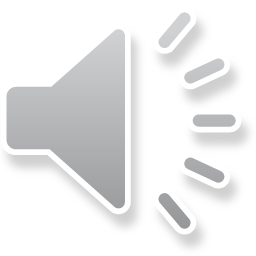 Alice Zaninotti
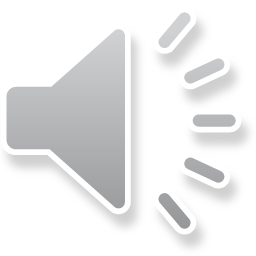 Per quanto riguarda invece l’assistente sociale che lavora negli Enti locali, la presenza dei professionisti è codificata anche attraverso il piano di emergenza comunale.
I dati 2014 rilevati dalla Protezione civile ci indicano che il 77% dei Comuni sono provvisti del piano.
Nel predisporre il piano di emergenza comunale si deve prevedere
un Centro Operativo Comunale (COC) con la presenza di varie professionalità.


Nel piano di emergenza comunale ritroviamo il riconoscimento delle funzioni di supporto F2 Sanità e Assistenza Sociale, che devono svolgere attività di assistenza psicologica e di assistenza sociale alla popolazione.
Alice Zaninotti